Enhancing Worker Capability Through HFE:Evidence Management Can Understand
Co-Chairs
Cristina G. Banks, PhD 
Interdisciplinary Center for Healthy Workplaces
University of California, Berkeley
Michelle M. Robertson, PhD
Office Ergonomics Research Committee

October 3, 2018
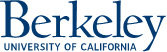 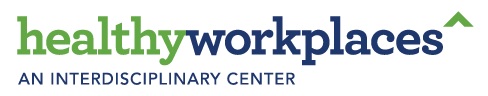 [Speaker Notes: Our Center takes a different approach to employee health, safety and well-being. 
We are trying to understand how to knit together what we know about employee health and well-being into a cohesive, holistic strategy for creating healthy workplaces or modifying existing workplaces into healthier ones.]
Presenters
David Rempel, MD, MPH / University of California, Berkeley
Kathleen L. Mosier, PhD / TeamScape LLC & IEA
Deborah L. Gebhardt, PhD / Human Resources Research Organization (HumRRO)

Discussants
Nancy Larson, PhD, CPE / Nancy LJ Larson Consulting LLC
Blake McGowan, MS, CPE / Humantech
Michelle M. Robertson, PhD / OERC
Overview
How does HFE contribute to business value?
Reducing inefficiencies and disability costs
Increasing employee capabilities through HFE
Shift from risk to enhanced well-being, performance, productivity
Less pain, greater mobility, lower probability of illness or injury
More productive work hours, higher level of cognitive engagement, greater attention at work, better relationships with co-workers, higher commitment to work completion
HFE “Trap” to “Opportunity”
Focus of HFE on reducing the occurrence of disabilities rather than on increasing worker capabilities.
The scope of HFE practices and interventions is generally small, thus limiting the number of workers affected by HFE.
----------------------------------------------------------------------------------------------------
Focus shifts from disability reduction to capability enhancement, and from limited to systems-based application.
Management perception of HFE shifts from small effects to “floating all the boats” and multiplying the effects at the macro level.
Management perception shifts from HFE providing infrequent benefits to constant benefit.
Pathway to What Management Values is Greater Employee Capability
Relevant business concepts:
Headcount
Productivity per employee per unit of time
Labor hours per shift
High potentials 
Employee involvement/participation
Team creativity
Citizenship behavior
Process innovation
Job vacancies
Workers compensation
Healthcare premiums
How can this be achieved through HFE?
By enabling employees to do their jobs better, more efficiently, continuously and with less stress.
Affecting both employee ability and motivation
By measuring impact of HFE programs and interventions at a higher or broader organizational level.
Beyond changes in pain levels, range of motion, number of errors, etc.
To improved productivity, satisfaction, intrinsic motivation, commitment, loyalty
Potential Criterion Variables to Measure HFE Impact
Quality of employees hired
Team effectiveness
Worker and team engagement
Job satisfaction
Innovative work behavior
Quality of team relationships
Organizational climate
Job stress and burnout
Metrics
ROI (+ downstream effects)
VOI
Expectancy Charts
Logic Maps
Utility Analysis
How can this thinking be applied?
David Rempel
An HFE Systems Approach to Engaging Workers
Kathleen Mosier
Enhancing Cognitive Performance in Individuals and Teams
Deborah Gebphardt
Enhanced Selection for Arduous Jobs and Return on Investment